Государственное бюджетное образовательное учреждение Свердловской области
для детей, нуждающихся в психолого-педагогической и медико-социальной помощи 
Центр психолого-медико-социального сопровождения «Эхо»
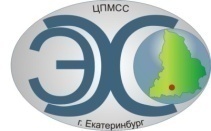 «Портфолио» как технология мониторинга личностных достижений детей с ОВЗ
Портфолио - педагогическая технология, включающая: представление, мониторинг и оценку индивидуальных достижений обучающегося/сопровождаемого в системе общего (коррекционного) образования за период обучения.
Цель Портфолио - представить документированные результаты процесса образования обучающегося / сопровождаемого, которые позволят увидеть в целом картину значимых идивидуальных образовательных достижений обучающегося в соответствии с требованиями ФГОС. 
Портфолио позволяет:
- информационно обеспечить достижения индивидуального прогресса обучающегося в широком образовательном контексте;
-  документально продемонстрировать спектр его способностей, культурных и социальных практик, интересов, склонностей;
- учитывать результаты, достигнутые школьником в разнообразных видах деятельности: образовательной, творческой, социальной, коммуникативной и др.
Портфолио является важным элементом системно - деятельностного подхода к образованию, что делает его перспективной формой представления комплекса достижений индивидуальной направленности конкретного обучающегося, отвечающей задачам социально-ориентированной  подготовки.
Портфолио помогает решать важные социально-педагогические задачи в обучении детей с нарушенным слухом: 
поддерживать высокую учебную мотивацию обучающихся / сопровождаемых; 
поощрять их активность и самостоятельность, расширять возможности обучения и самообучения; 
развивать навыки рефлексивной и самооценочной деятельности детей и подростков; 
формировать умение учиться - ставить цели, планировать и организовывать собственную учебную  и творческую деятельность; 
содействовать персонализации образования школьников: 
формировать дополнительные мотивационные предпосылки и возможности для успешной социализации.
Портфолио дополняет традиционные контрольно-оценочные средства, включая экзамены, и является эффективной современной формой оценивания образовательной деятельности обучающегося / сопровождаемого.
Оценка тех или иных достижений (результатов), входящих в Портфолио, а также всего Портфолио в целом, является как качественной, так и количественной.
Ввод Портфолио повышает образовательную активность обучающихся / сопровождаемых, уровень осознания ими своих целей и возможностей, что делает выбор дальнейшего направления и формы обучения со стороны старшеклассников более достоверным и ответственным.
Оценка педагогической технологии в работе с неслышащими школьниками «Портфолио» обучающегося ГБОУ СО ЦПМСС «Эхо» в соответствии с ФГОС
Балльно-рейтинговая система учета данных Портфолио обучающегося
Оценка уровня сформированности умения применять ПТП в профильной деятельности 
(в соответствии с ФГОС)
Для оценивания уровня сформированности умения применять ПТП в профессиональной деятельности, предложено выделять четыре уровня:
Оптимальный уровень:
- наличие устойчивой положительной мотивации и интереса к педагогической деятельности с использованием технологии «Портфолио»;
- творческий подход к педагогическому процессу;
-  сознательное применение ПТП при решении педагогических задач;
- осознание необходимости освоения ТП как средства развития личностно-ориентированного и социально-направленного образования;
- понимание важности ПТП в деле  социального партнёрства и построения гражданского общества и твенностий педагогической деятельности. 
Оценивается – 5 баллов
Допустимый уровень
- устойчивые проявления положительной мотивации к овладению ПТП;
- эпизодический интерес к педагогическим инновациям и опыту их применения в обучении неслышащих детей;
-неполное представление о целях и возможностях компьютеризации образования;
- понимание необходимости использования компьютерных технологий, может быть при отсутствии пользовательского опыта;  
- представление об ПТП как о дополнительных знаниях, позволяющих реализовать образовательные и воспитательные задачи;
- освоенность базовых -знаний, возможность выполнять типовые задания, наличие основных умений и навыков работы с компьютером.
Оценивается – 4 балла.
Критический уровень
- абстрактные представления об использовании ПТП в  педагогической деятельности; 
- индифферентное отношение к возможностям ПТП в образовательном и воспитательном процессе;
- отрывочные, разрозненные представления о возможностях творческого, индивидуализированного подхода к обучаемым детям с привлечением ИКТ;
- понимание необходимости владения компьютером только с позиций общекультурной подготовки;
- слабое владение дидактическими умениями целеполагания и структурирования материала, относящегося к предметной области;
- неуверенность в своих силах, низкий уровень рефлексии при практическом опыте освоения компьютера.
Оценивается – 3 балла.
 4. Уровень несформированности умений применять ПТП в  педагогической деятельности.
В баллах оценивается в том случае, если сумма оценок по 8 предлагаемым параметрам составляет меньше 24 баллов.
Оценивание уровня сформированности умений педагога применять ПТП в профильной деятельности возлагается на руководителей методобъединений (методических групп). Результаты предоставляются зам. директора по НМРиИТ и зам. директора по РСО.
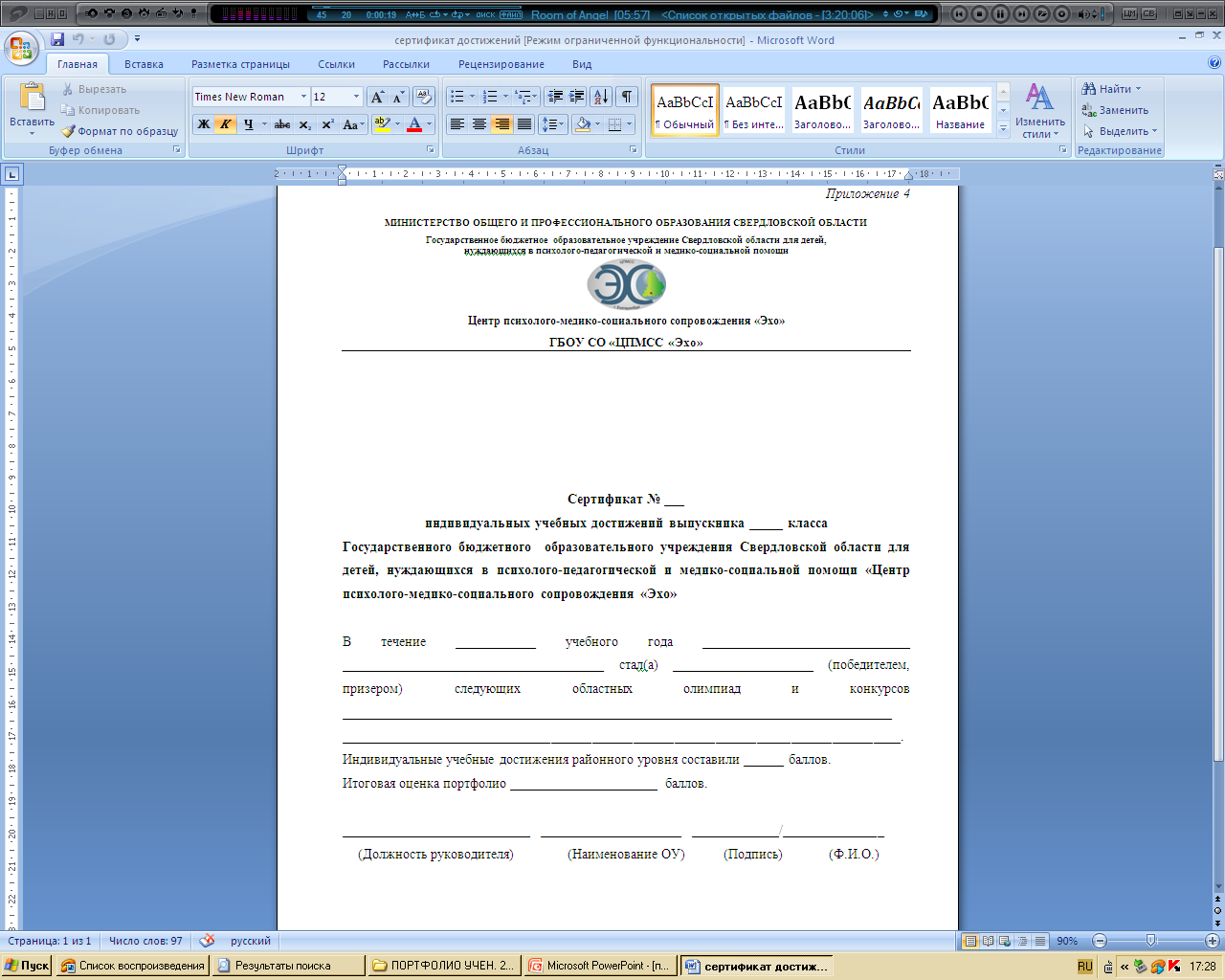 [Speaker Notes: Для повышения мотивации обучающихся, каждому ребёнку в конце года выдаваться сертификат индивидуальных учебных достижений.]